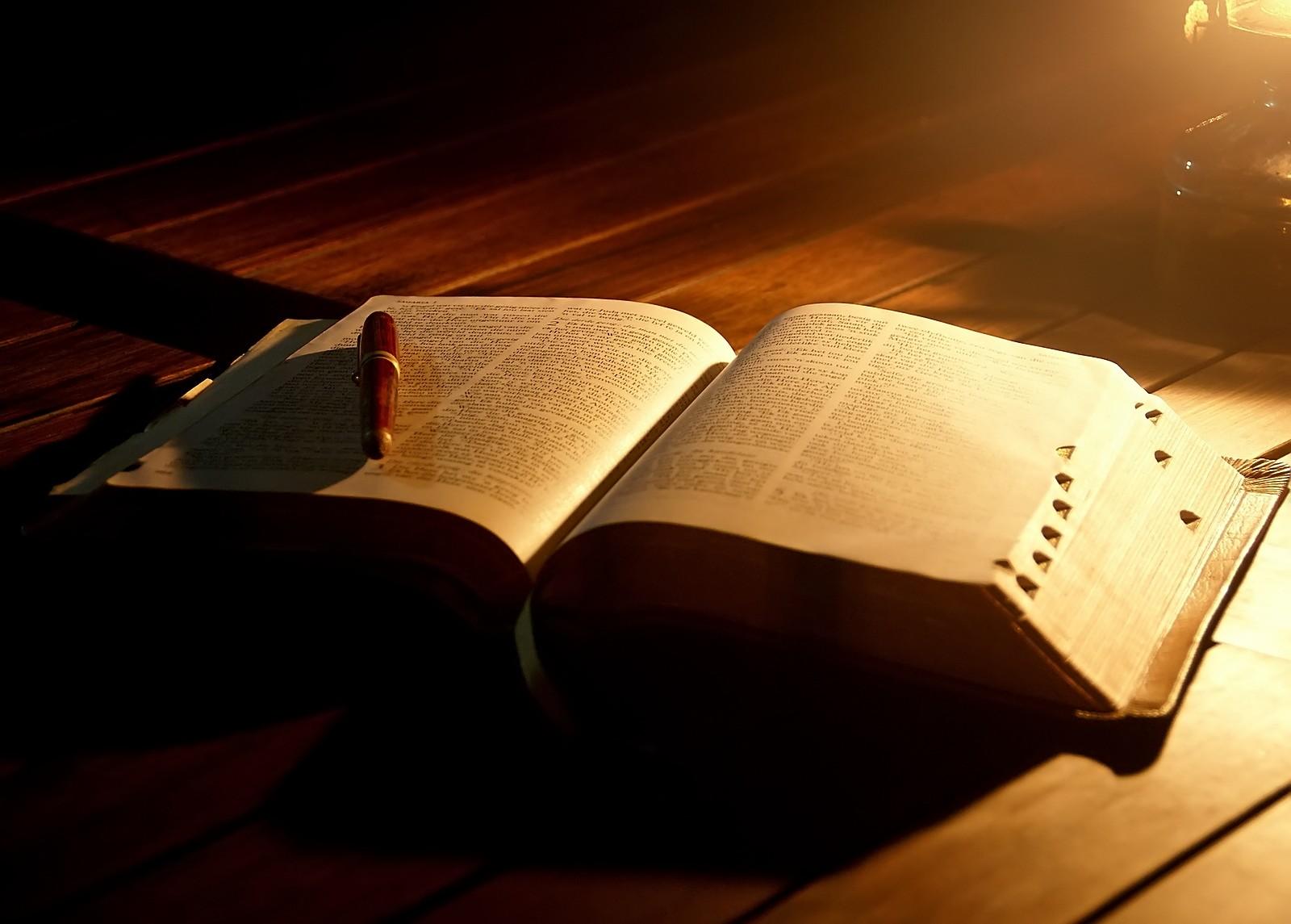 Introdução à Bíblia
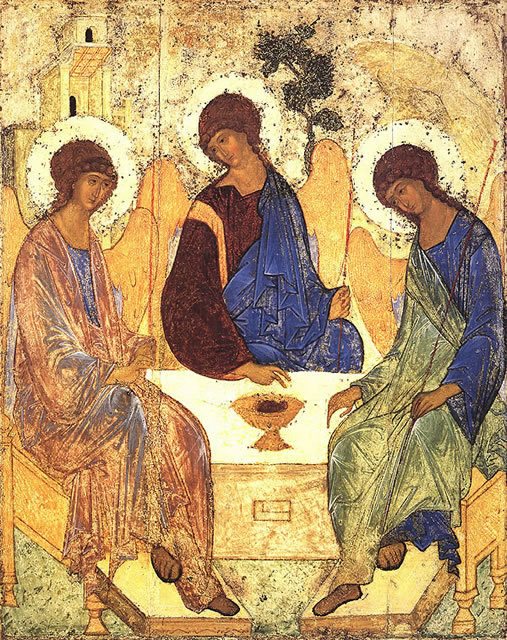 A Palavra de Deus: A revelação
A Razão e 
a Fé
“Quis Deus, na sua bondade e sabedoria, revelar-se a si mesmo e manifestar o mistério de sua vontade (Ef1,9);
Os homens têm acesso ao Pai e se tornam participantes da natureza divina por Cristo, Verbo encarnado, no Espírito Santo”  DV 2  (CV II 873).
A Bíblia: uma pessoa
A Bíblia não é simplesmente um conjunto dos livros, mas é uma Pessoa: A Palavra se fez carne e habita no meio de nós!
Conhecer o nome da Pessoa: A Sagrada Escritura
Vários nomes:
A Bíblia = em grego, o plural do “livro”
                 A Palavra de Deus
A Bíblia é a “história da salvação”
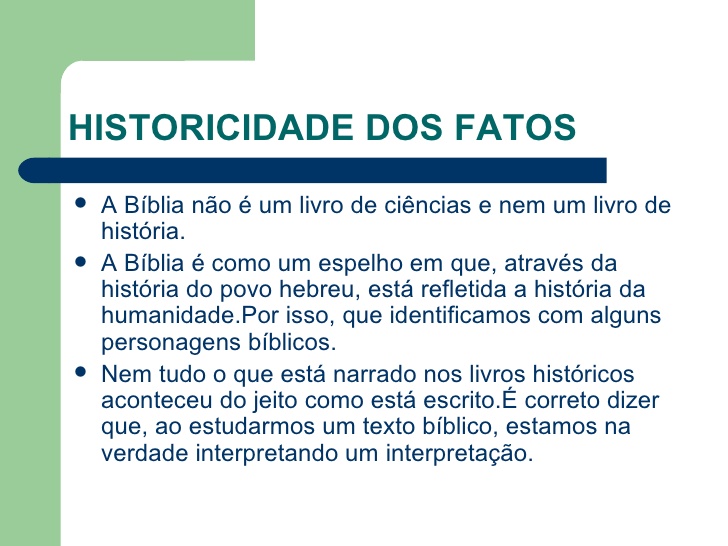 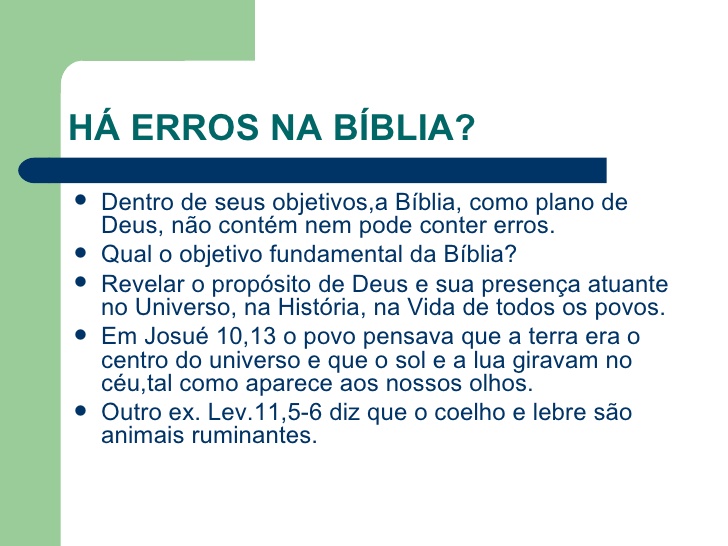 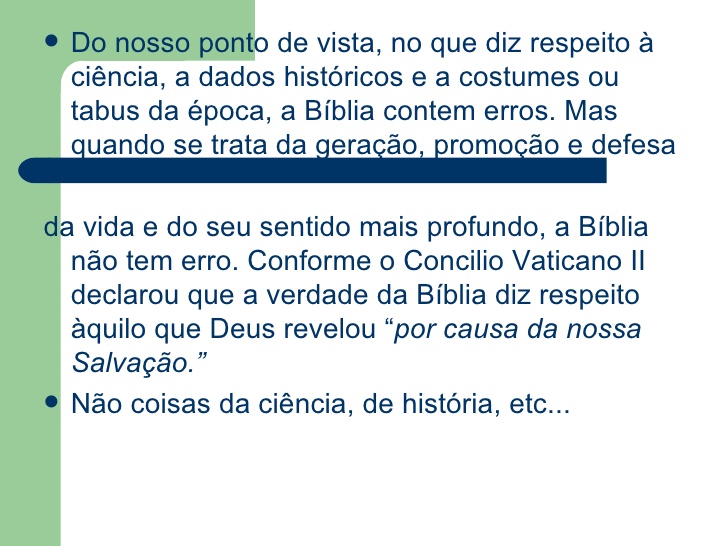 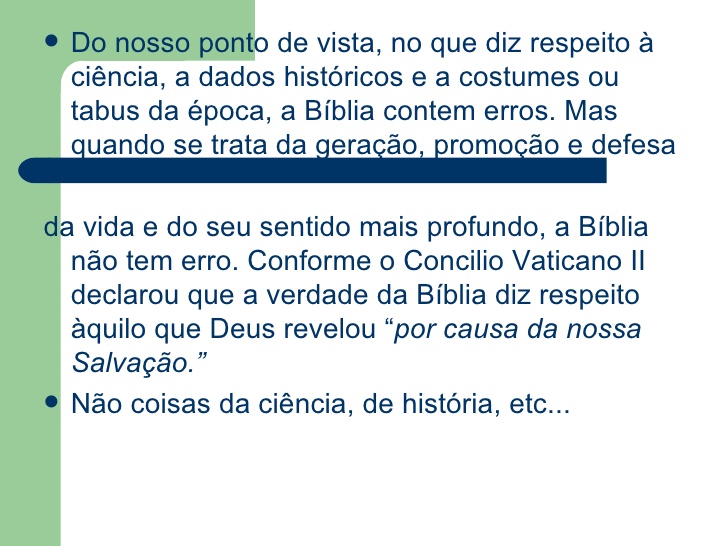 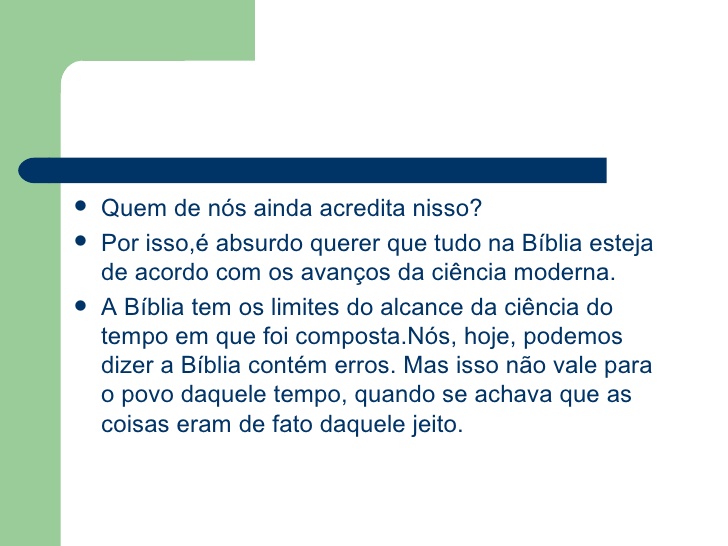 A Bíblia: livro inspiradoa intenção é teológica
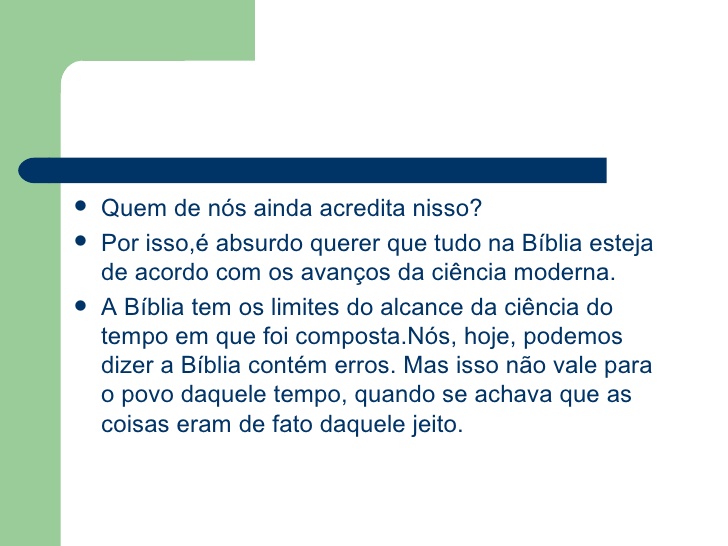 Con. Vat. II  878:
“ Deus quis manifestar e comunicar-se a si mesmo, e sua vontade sobre a salvação dos seres humanos, “chamando-nos participar dos bens divinos, que ultrapassam inteiramente a inteligência humana” DV 6.
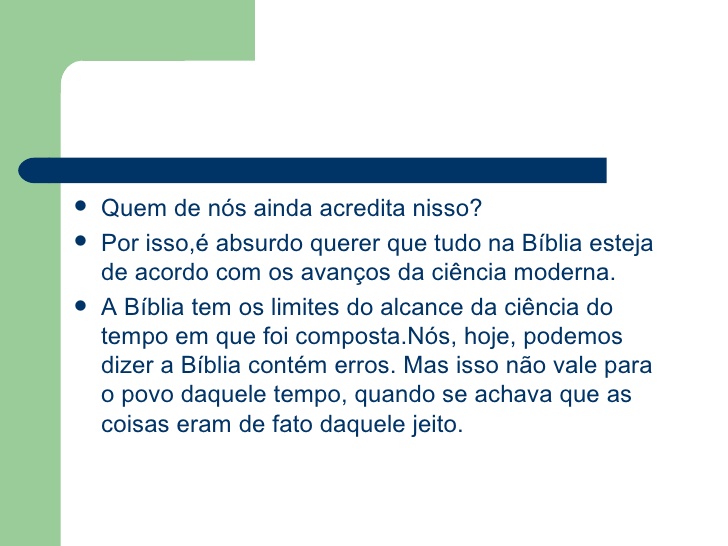 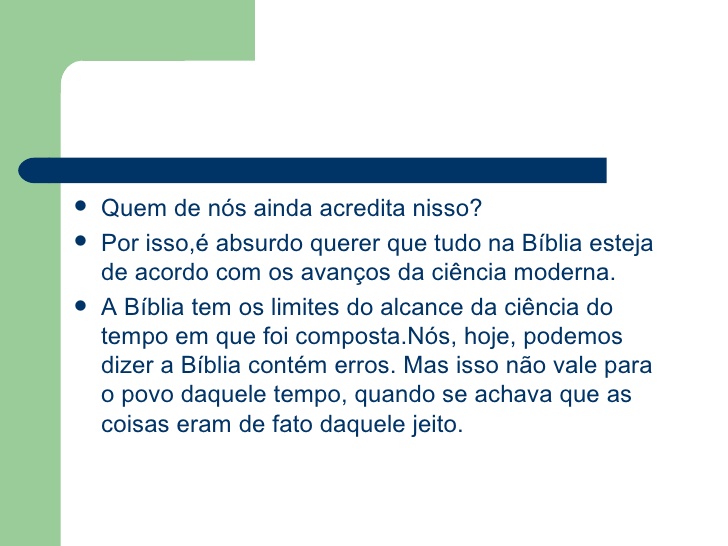 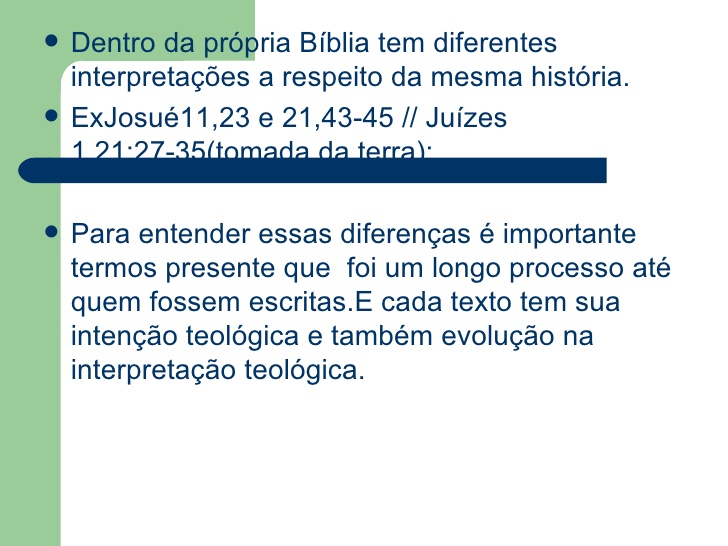 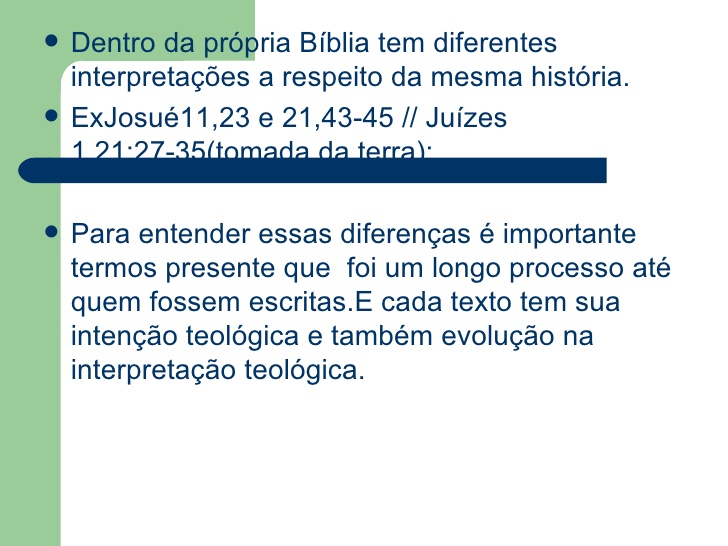 Exemplos clássicos:
AT:  Narração da criação do homem e mulher: Gen.1, 26-27
		   		                                Gen 2, 18-23
NT: A Ascensão de Jesus:
		 Lc. 24,44.50 (parece no mesmo dia da ressurreição)
		 At 1, 3  (após 40 dias)
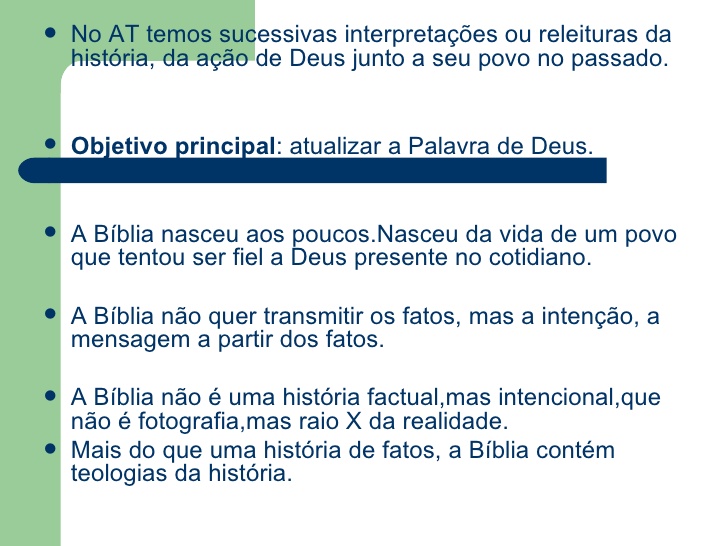 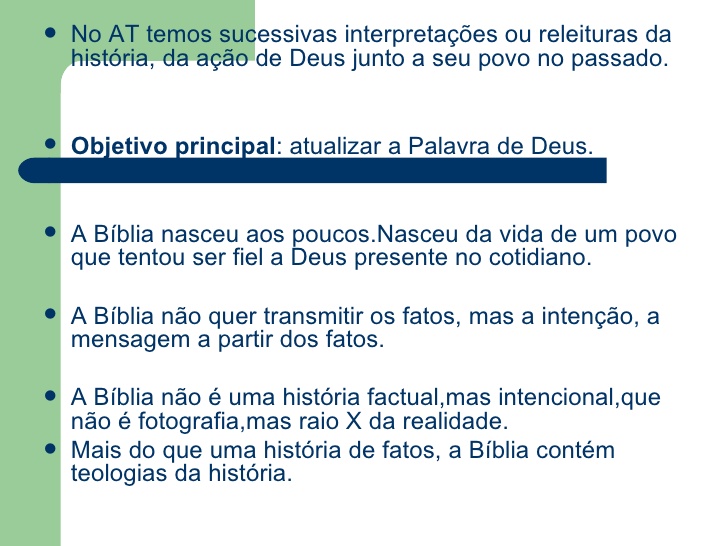 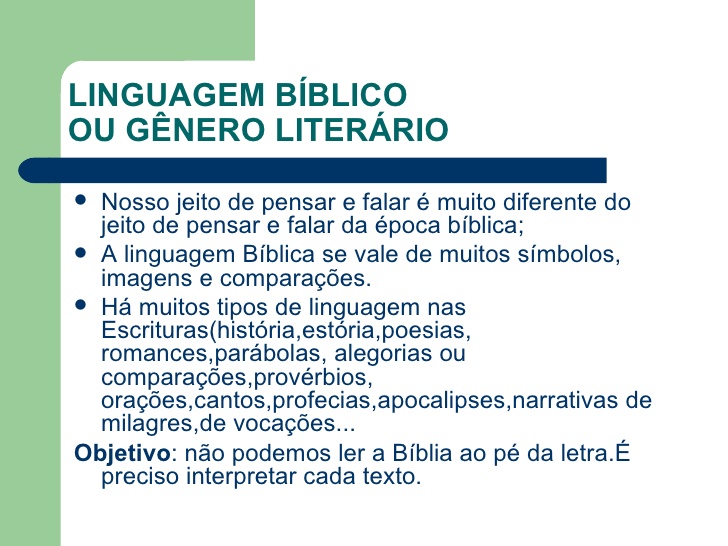 Um conjunto de vários livros de:
Épocas diferentes
Linguagens diferentes
Contextos diferentes
Destinatários diferentes
Gênero literário
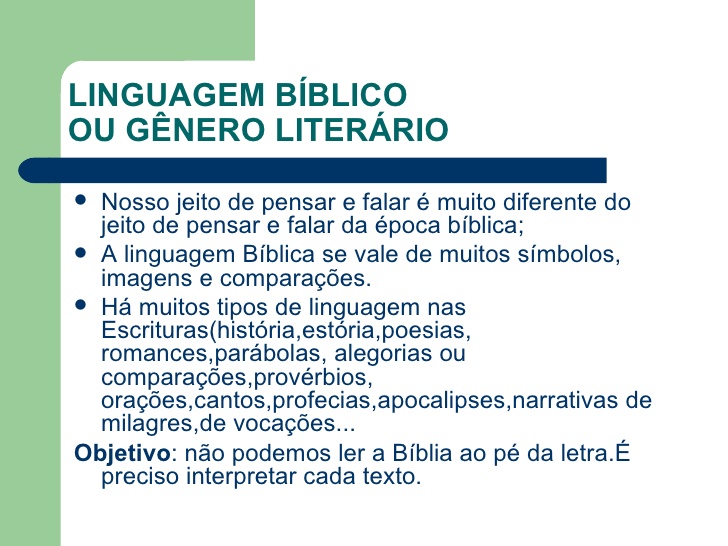 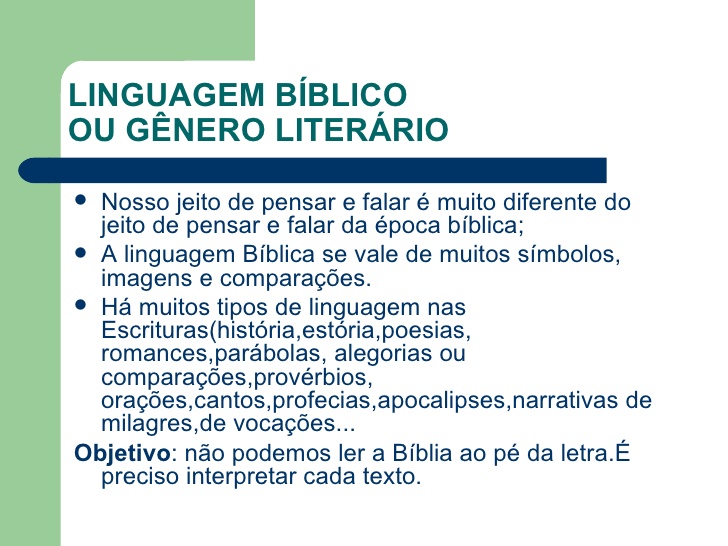 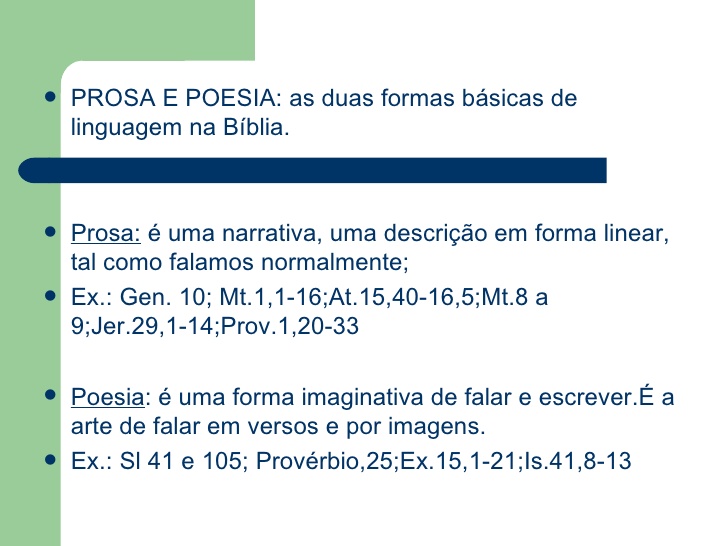 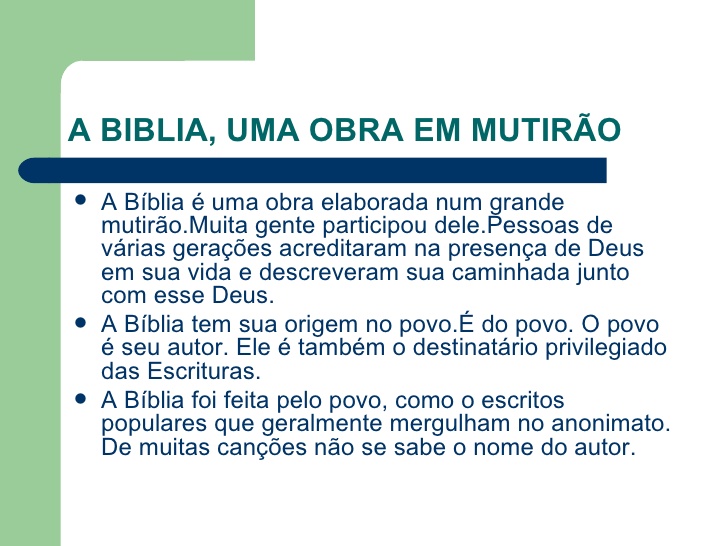 A divisão dos textos
73
AT
	1.Pentateuco 5
	2. Livros históricos  16
	3. Proféticos:  18
	4. Didáticos, Poéticos  ou Sapienciais: 7

NT
 	1. Evangelhos 4
	2. Livros Históricos  1
	3.Didáticos : 21             
	4.Proféticos 1
46
27
Cartas Paulinas 14
Cartas Apostólicas 7
Bíblia católica e protestante
A Bíblia católica: 73 livros
A Bíblia protestante: 66 livros (pois adotaram somente os livros escritos em hebraico)
A diferencia está no AT, (nós católicos temos 7 a mais, que são os escritos em grego).
Livros canônicose redação dos Textos
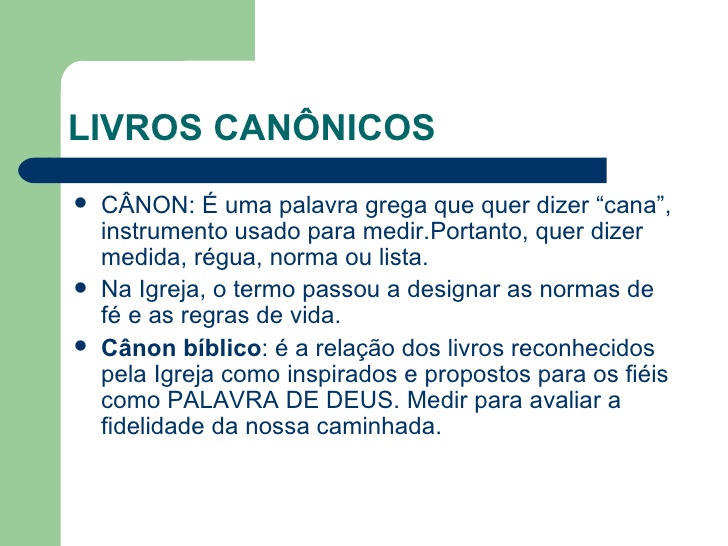 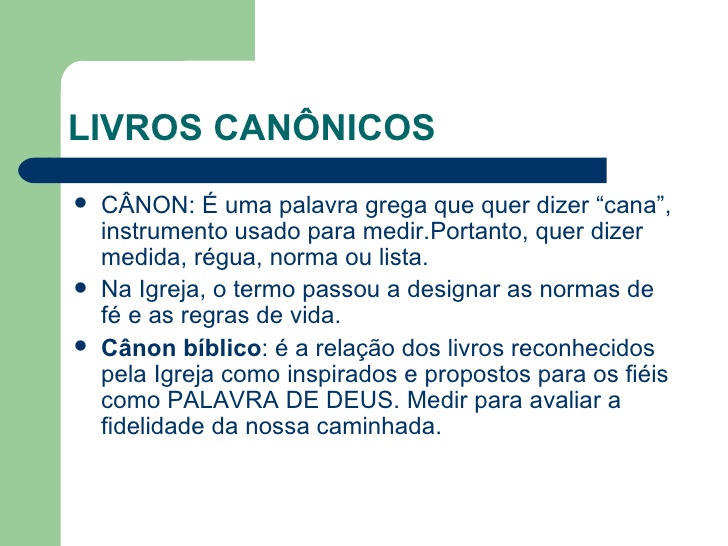 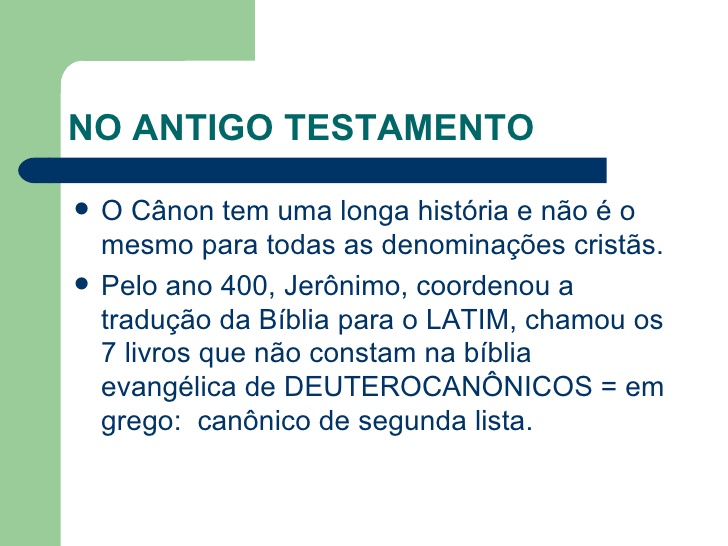 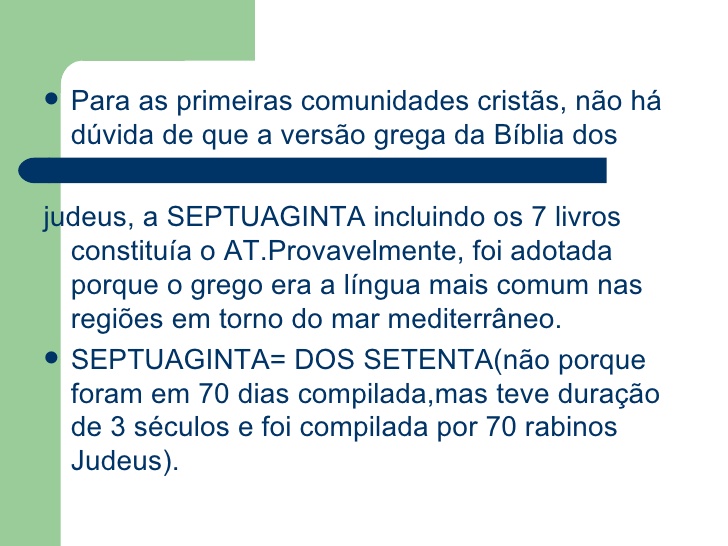 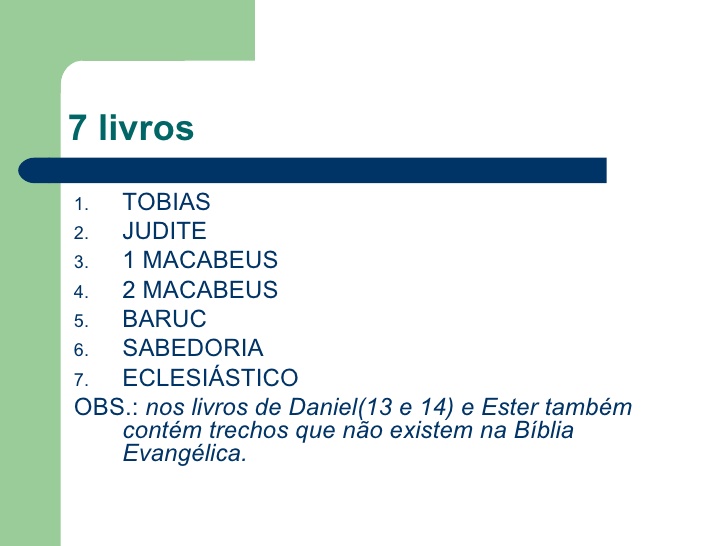 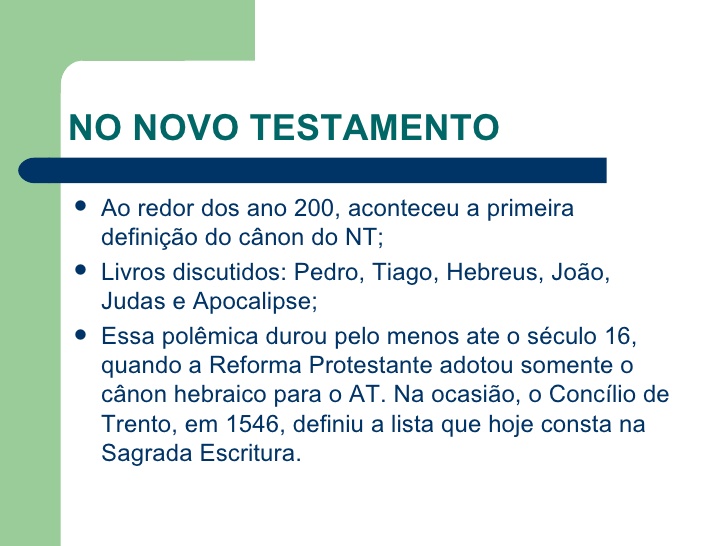 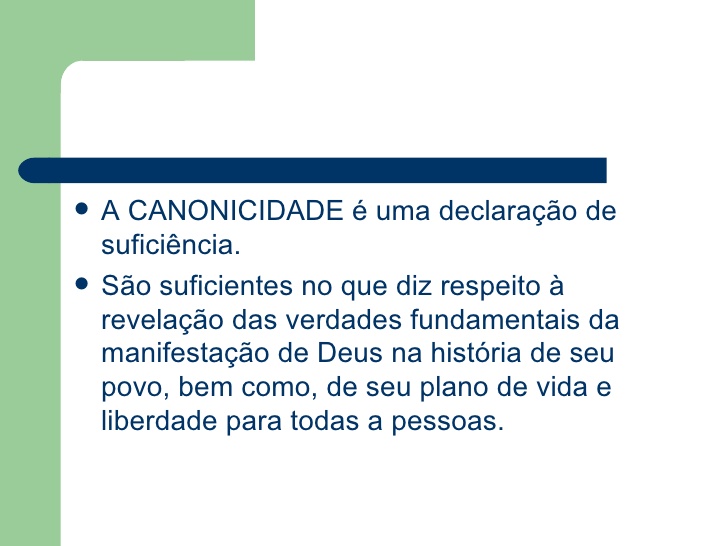 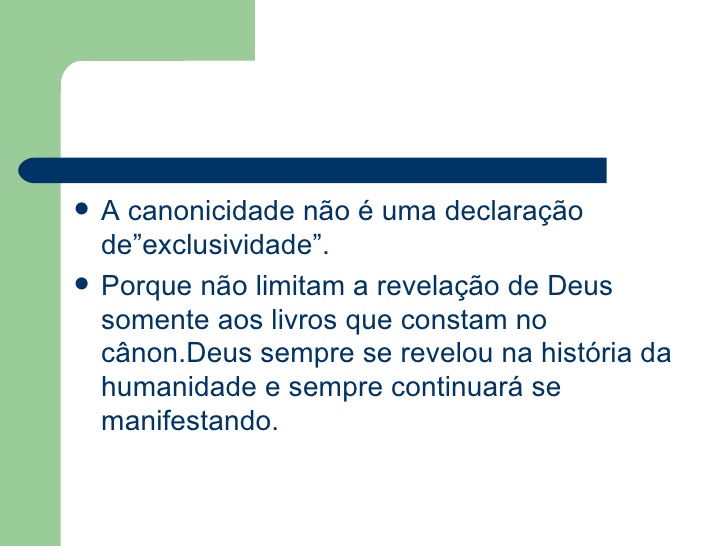 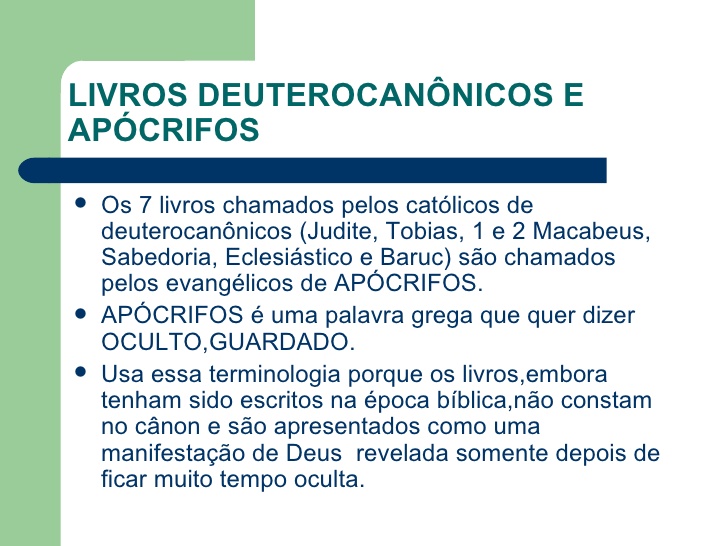 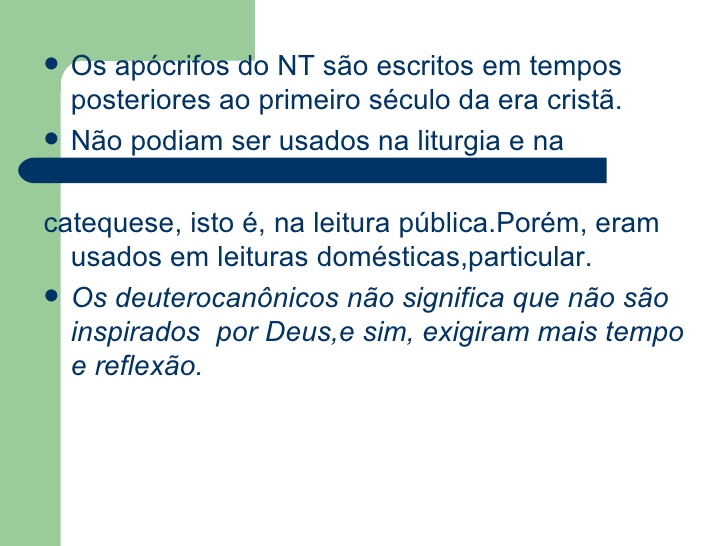 Tempo em que foram escritos
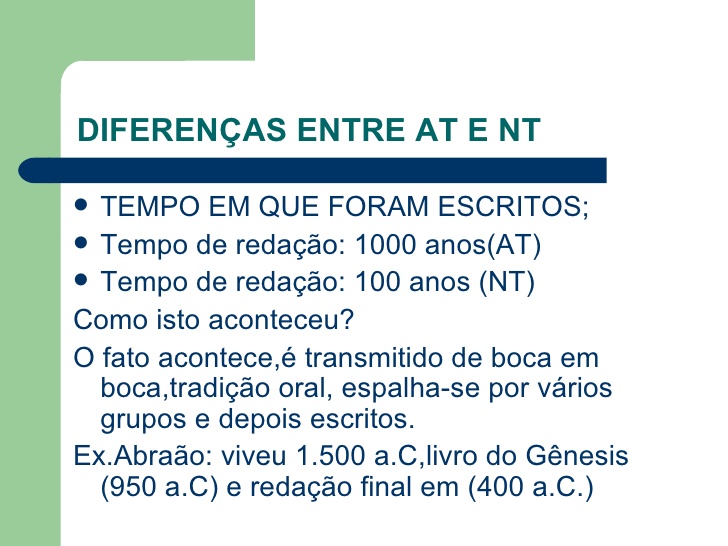 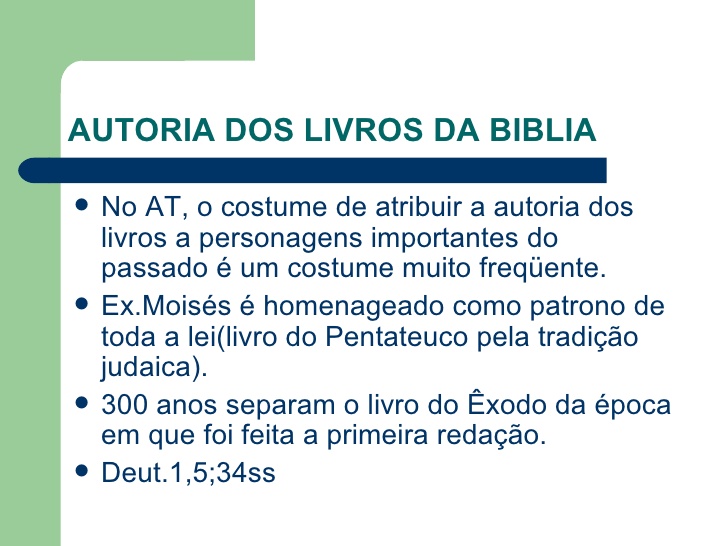 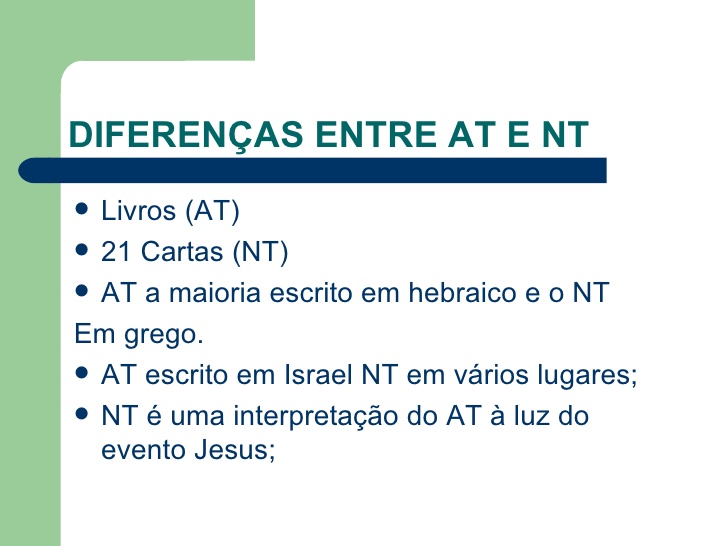 AT
NT
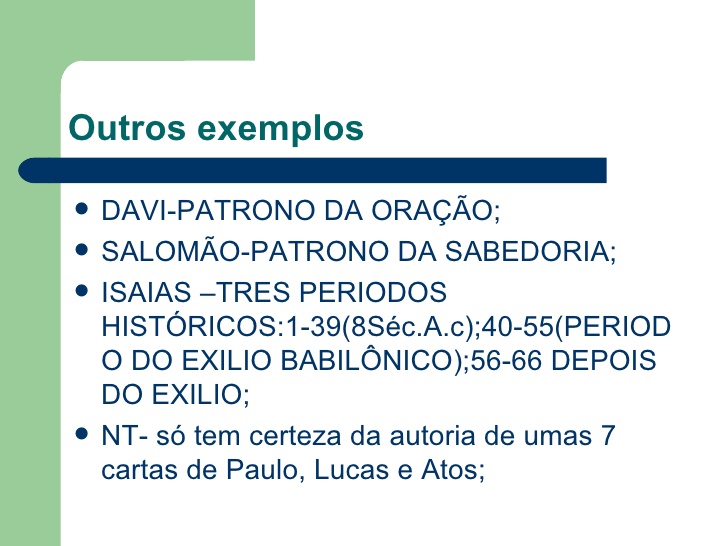 Hagiógrafo e Inspiração divina
DV 11. As coisas reveladas por Deus, contidas e manifestadas na Sagrada Escritura, foram escritas por inspiração do Espírito Santo. Com efeito, a santa mãe Igreja, segundo a fé apostólica, considera como santos e canónicos os livros inteiros do Antigo e do Novo Testamento com todas as suas partes, porque, escritos por inspiração do Espírito Santo, têm Deus por autor, e como tais foram confiados à própria Igreja . Todavia, para escrever os livros sagrados, Deus escolheu e serviu-se de homens na posse das suas faculdades e capacidades, para que, agindo Ele neles e por eles, pusessem por escrito, como verdadeiros autores, tudo aquilo e só aquilo que Ele queria.
“A inspiração não acrescenta noções novas ao autor humano, mas se serve das que ele possui, para que ele redija seu texto divino-humano.
“os livros das Escrituras ensinam, firmemente, fielmente e sem erro, a verdade que Deus, para nossa salvação, desejou ver confiadas às Sagradas Escrituras”.
Célebre a declaração de Santo Tomás: “Tudo que diz a Sagrada Escritura é verdadeiro”.
Lagrange :
 “Dando a luz da inspiração ... Deus comunicava à vontade do hagiógrafo o impulso necessário ... para rejeitar ou admitir. Desde então essa página humana tomava outra índole: ... em sua existência, essa página se tornava divina, garantida por Deus, inserida no livro de Deus, por especial efeito de sua vontade”.
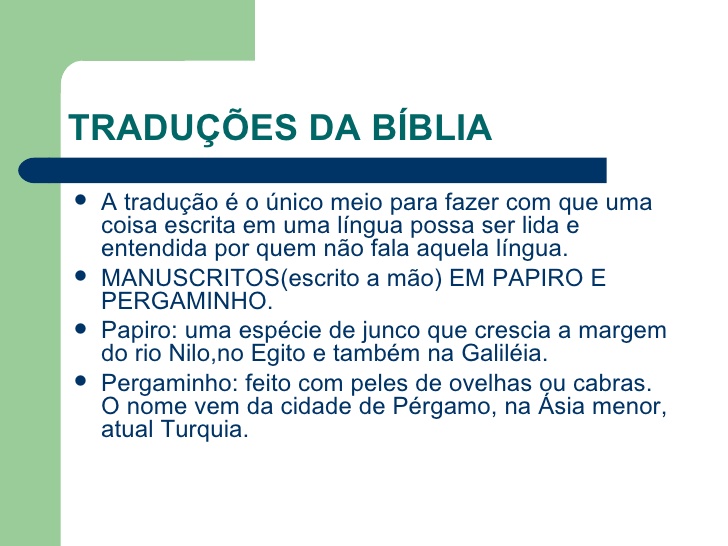 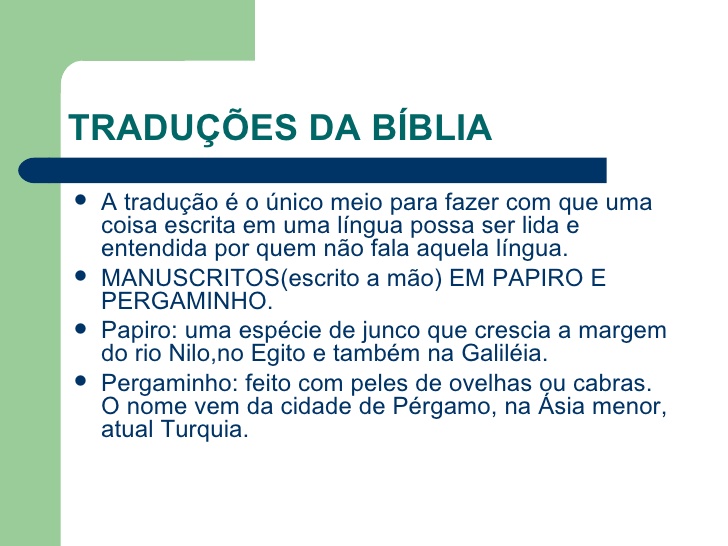 TRADUÇÕES DA BÍBLIA
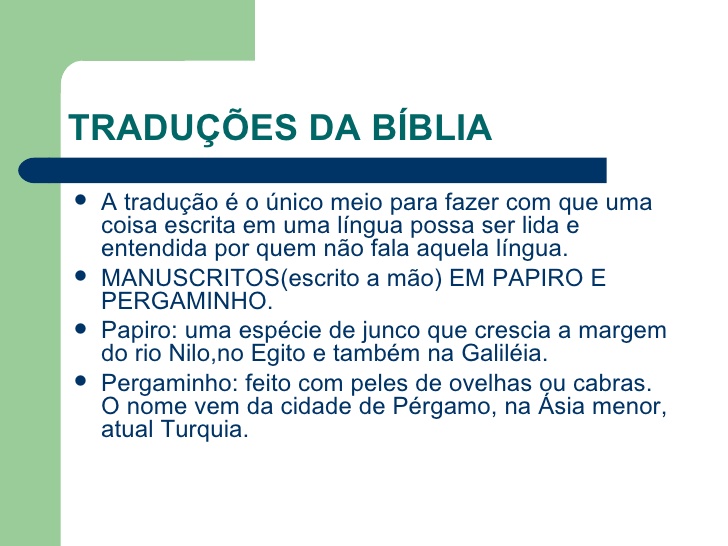 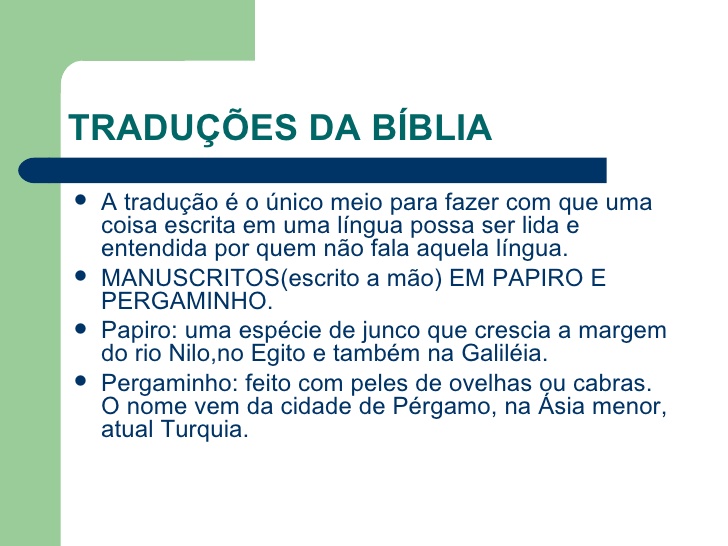 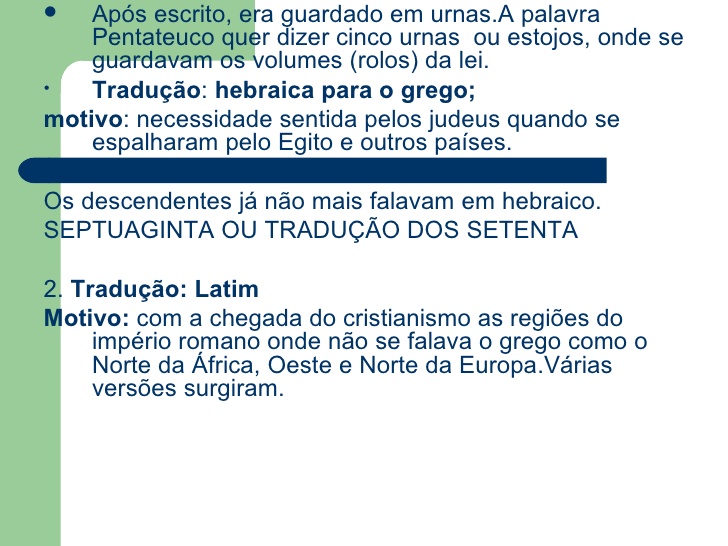 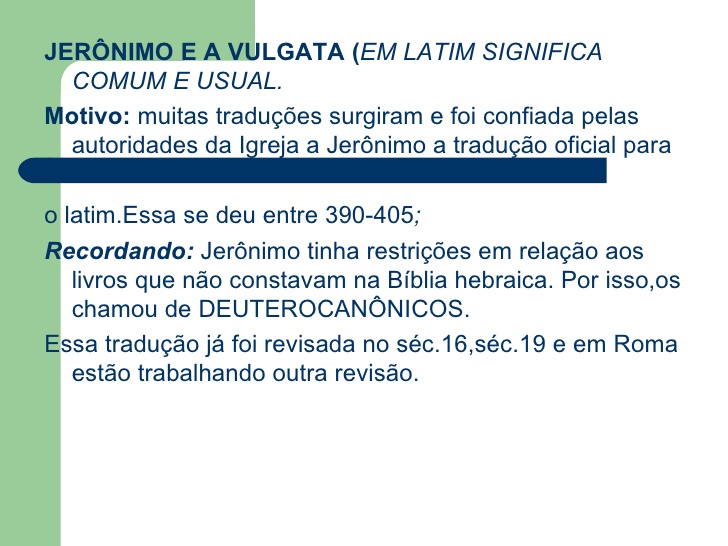 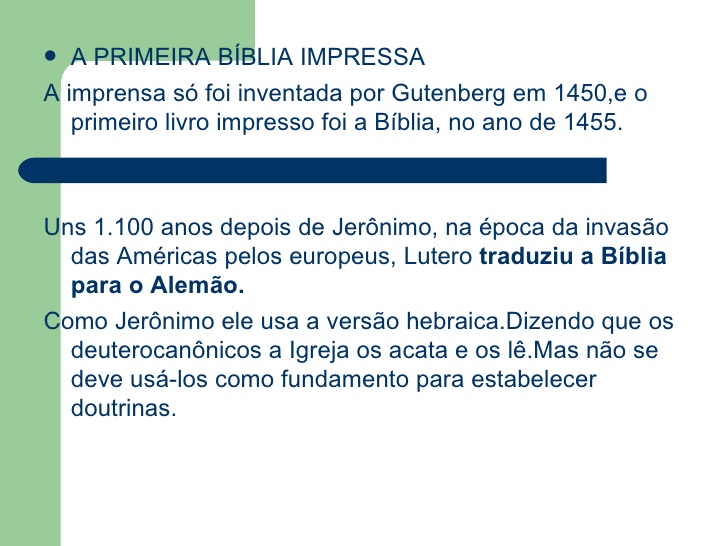 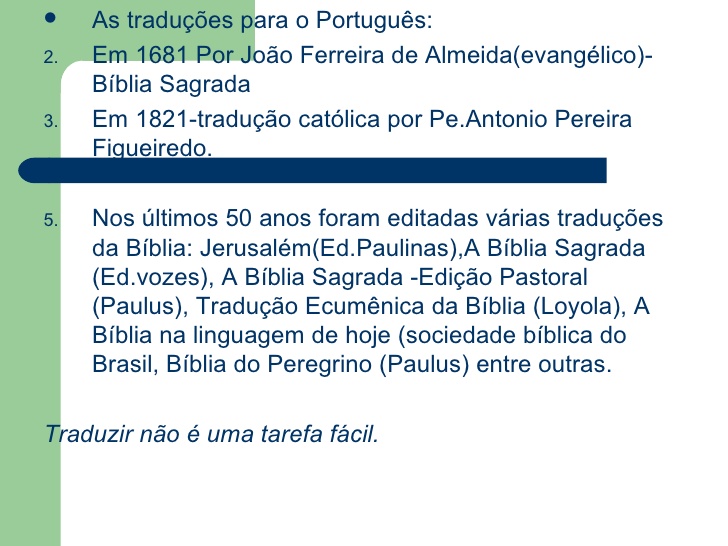 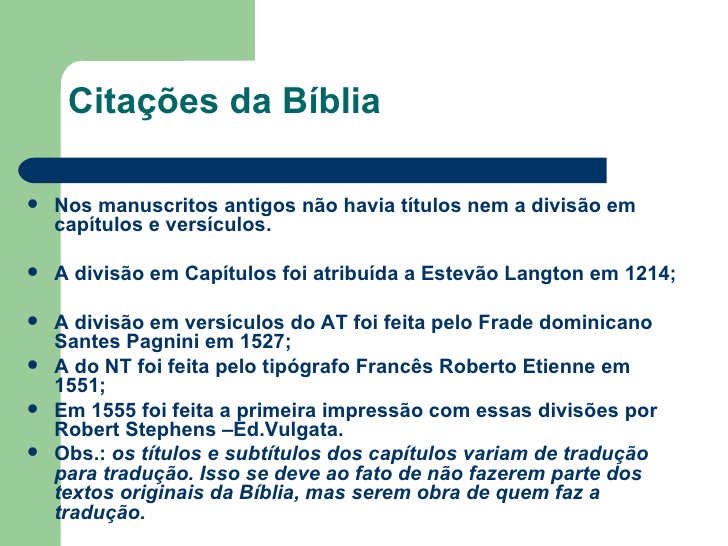 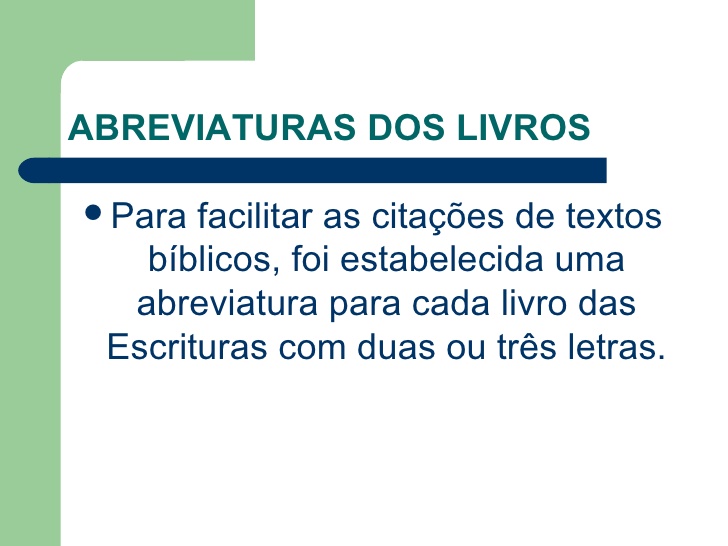 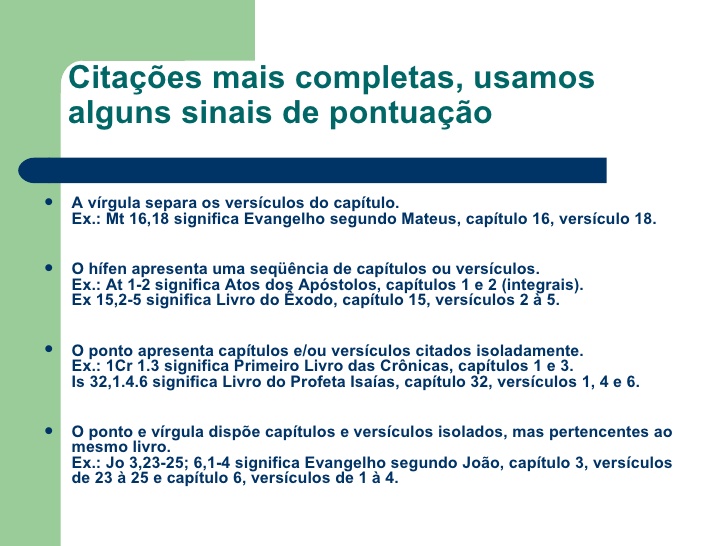 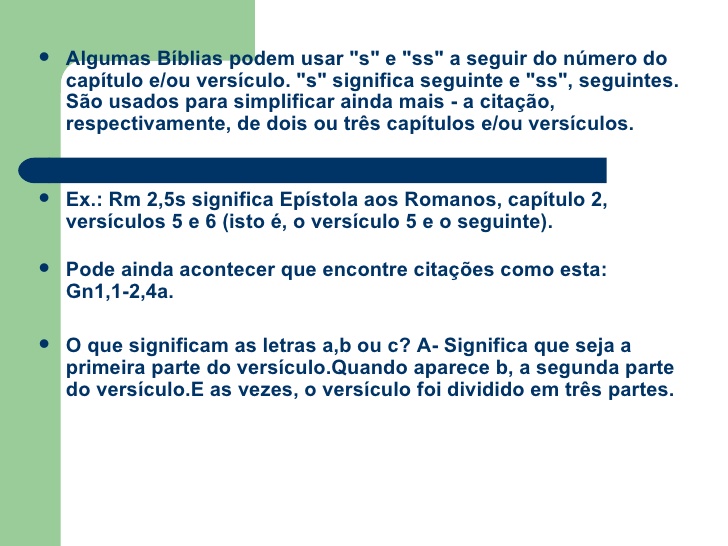 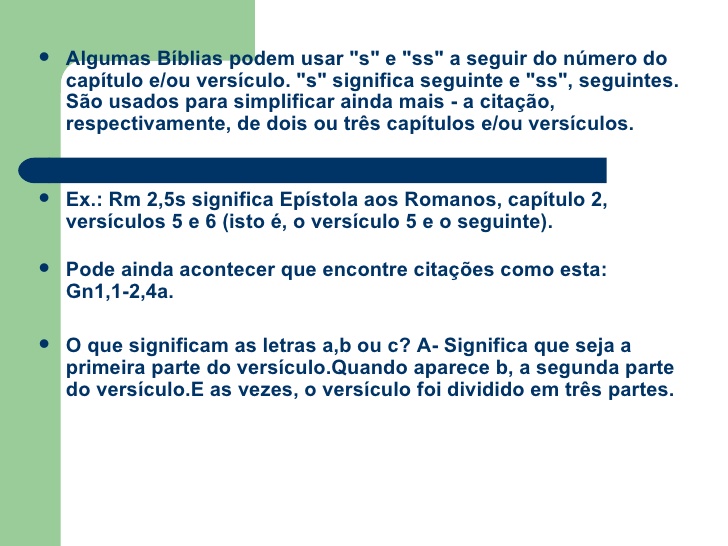 A Bíblia é a “história da salvação”
A Bíblia é a “história da salvação”a história de um povo
Ele está no meio de nós!
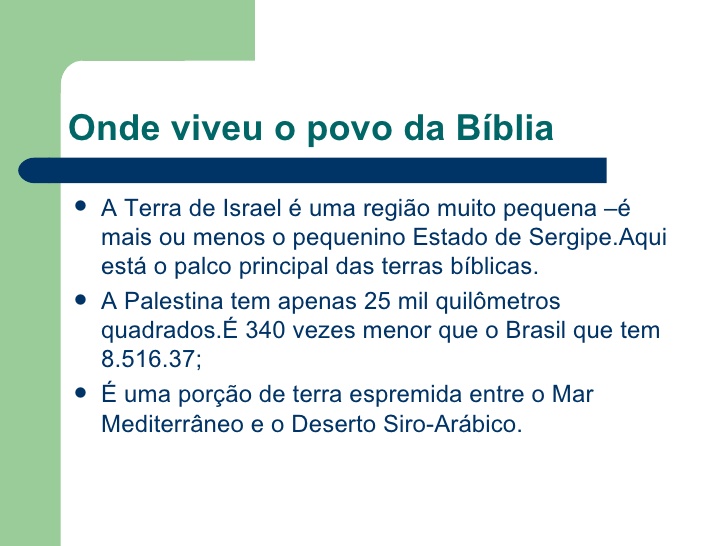 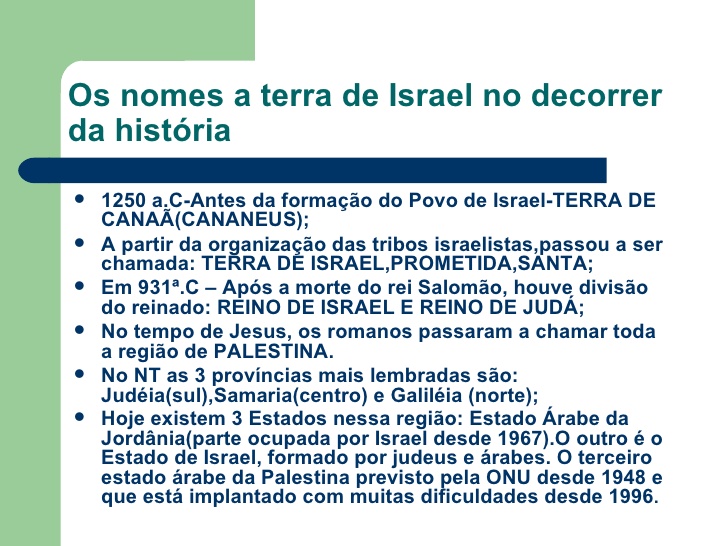 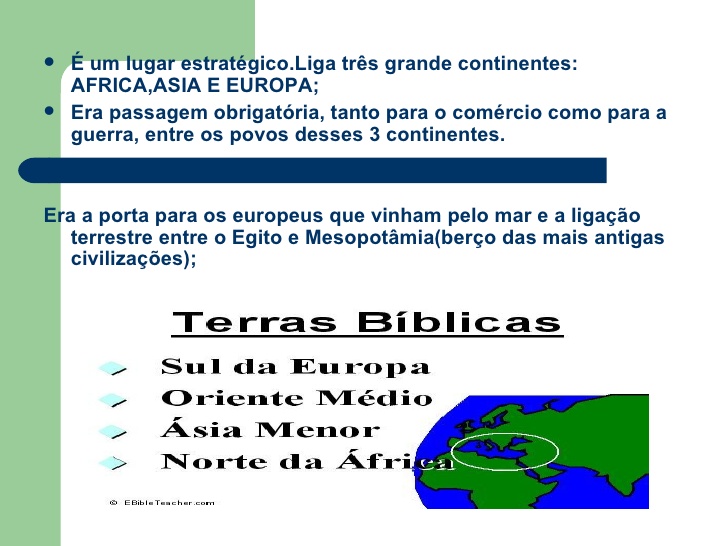 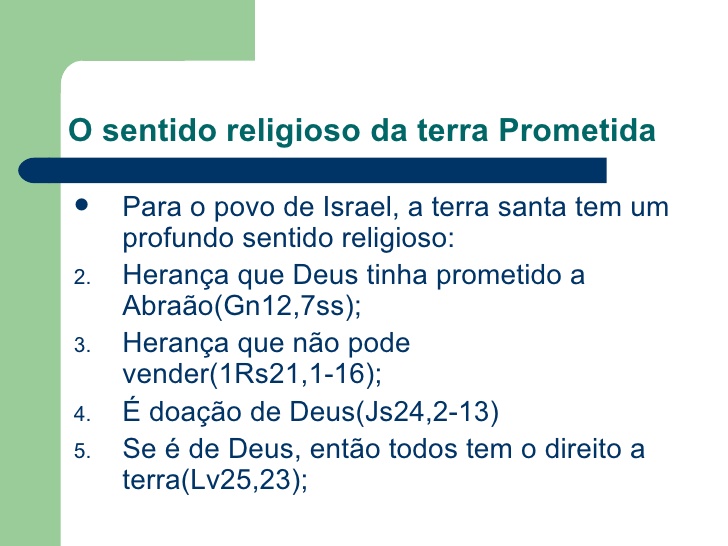 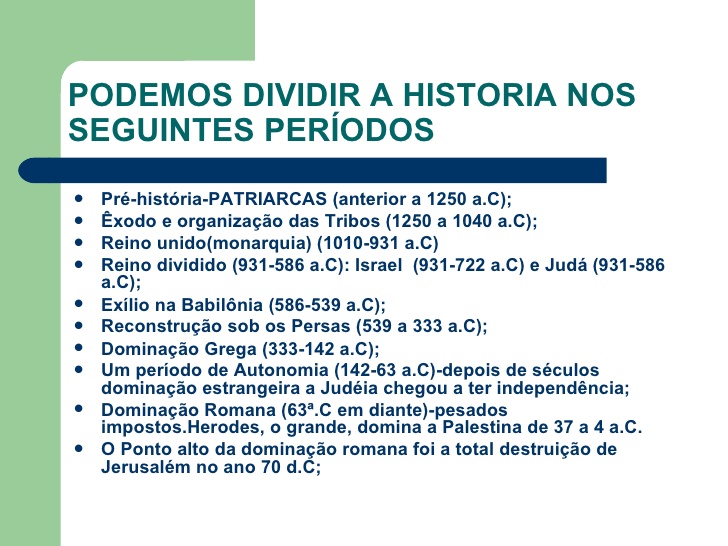 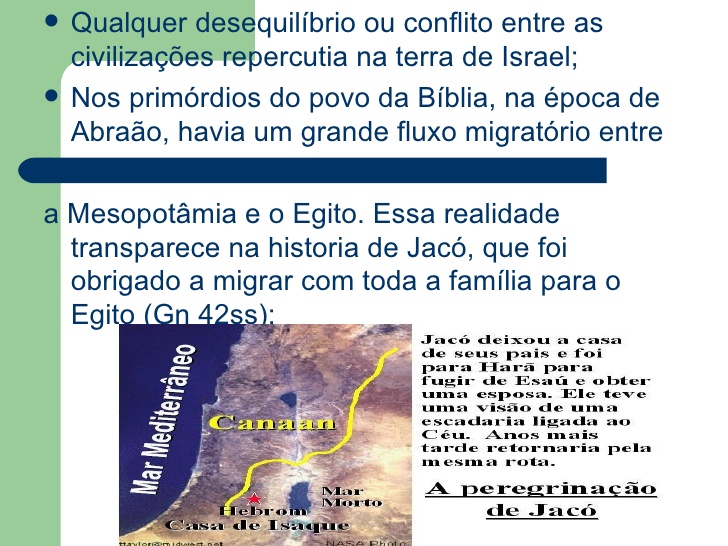 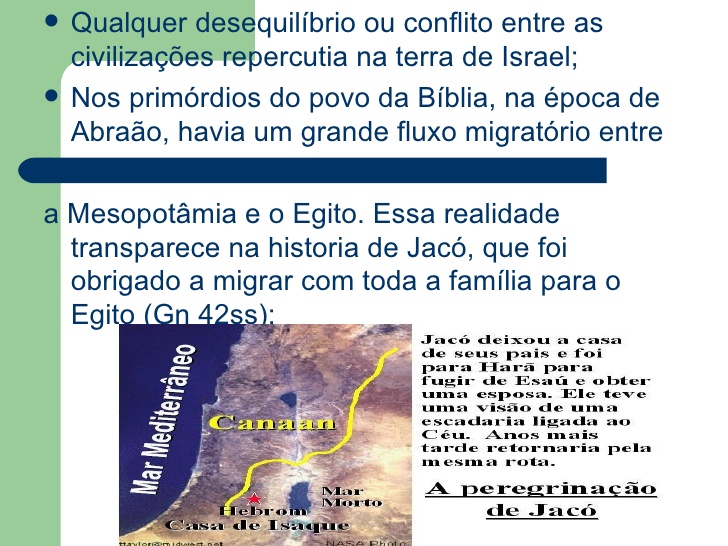 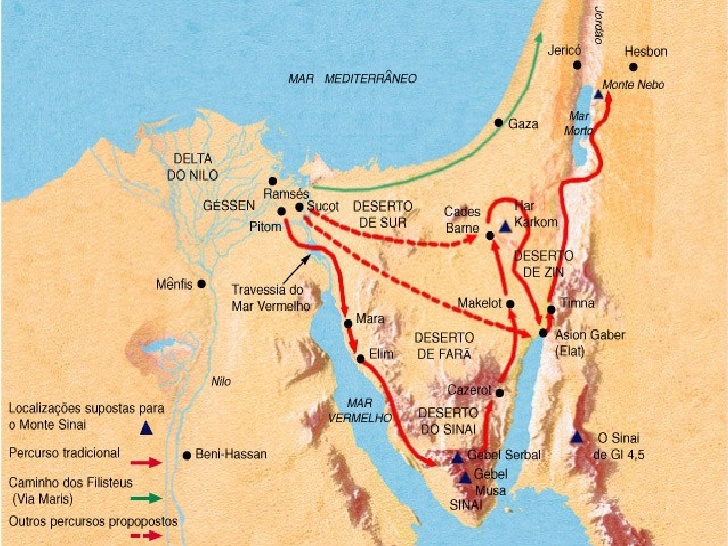 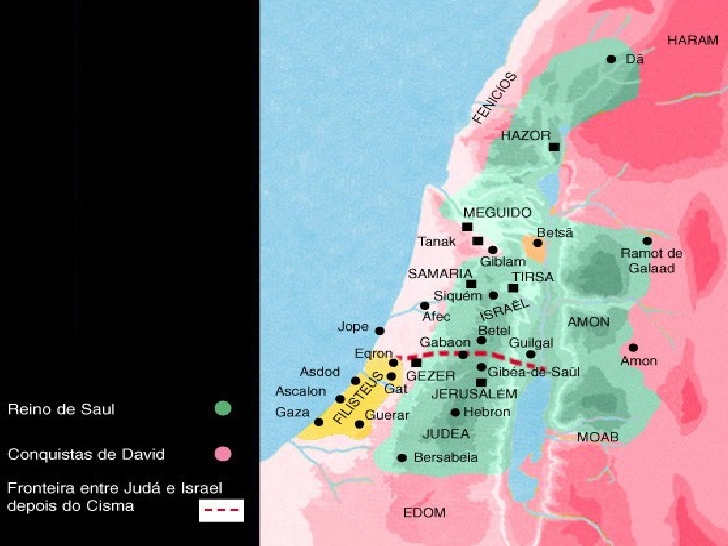 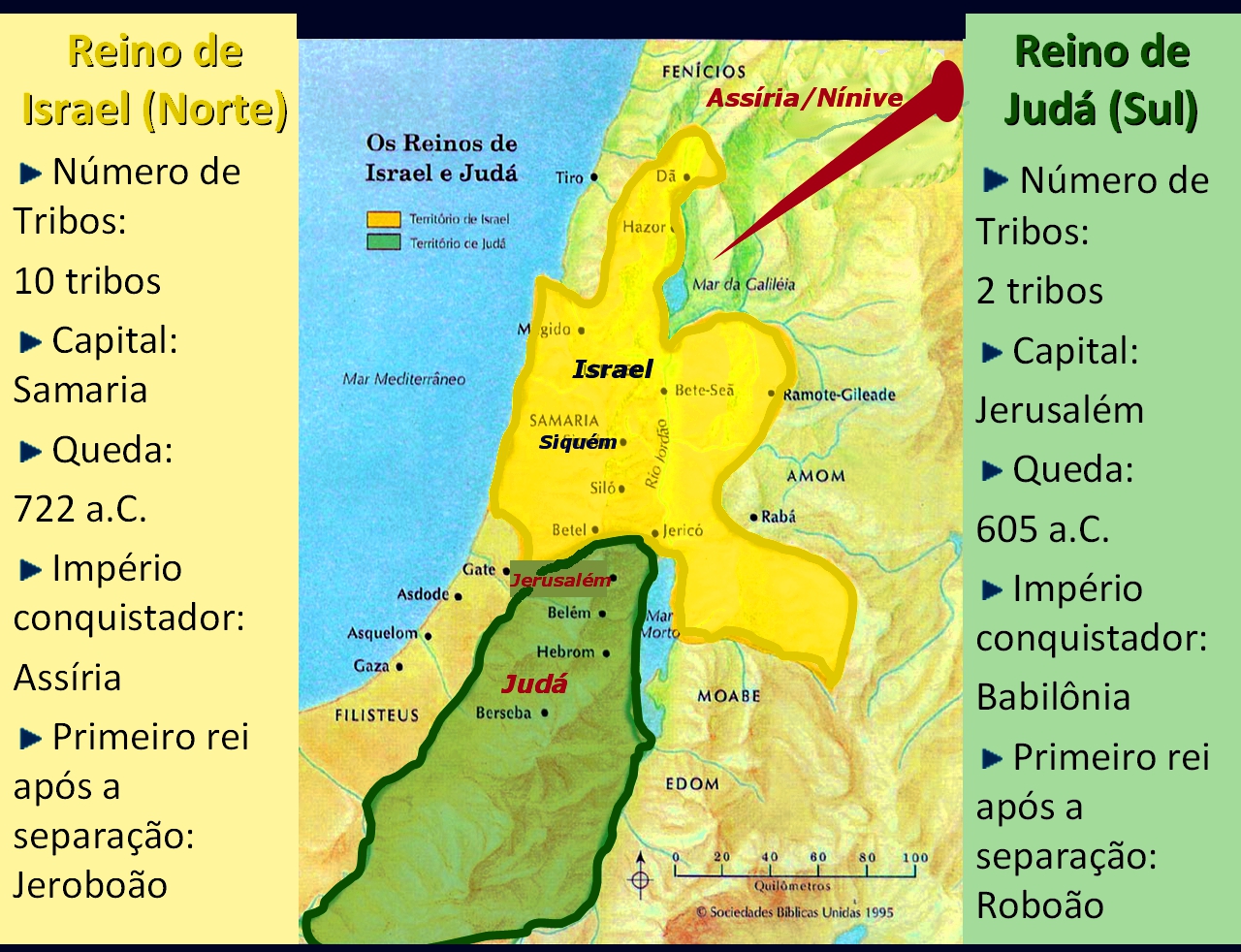 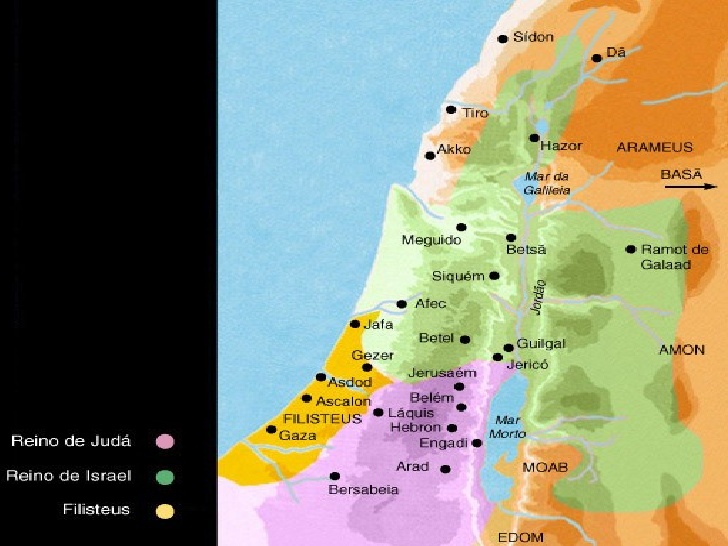 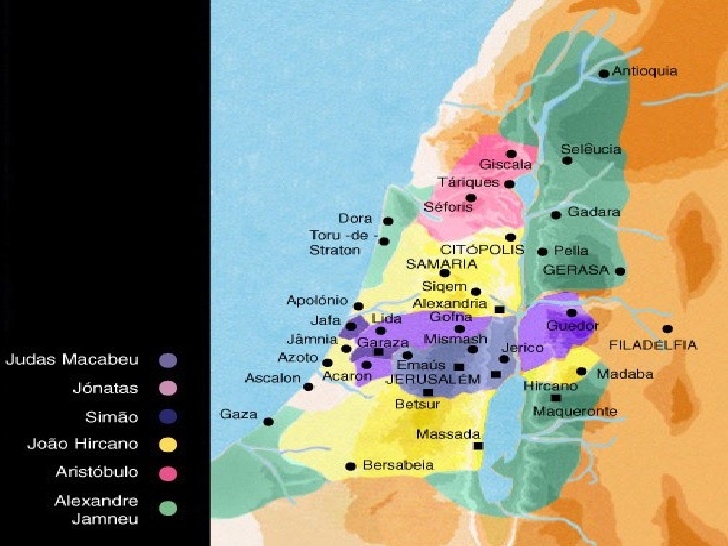 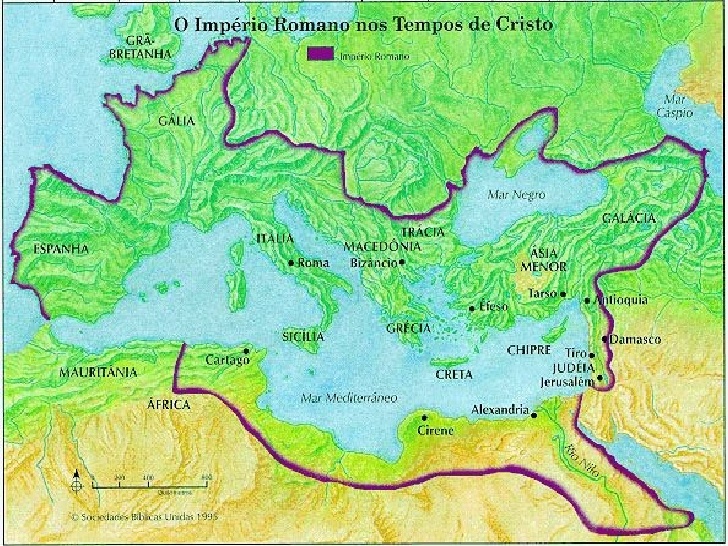 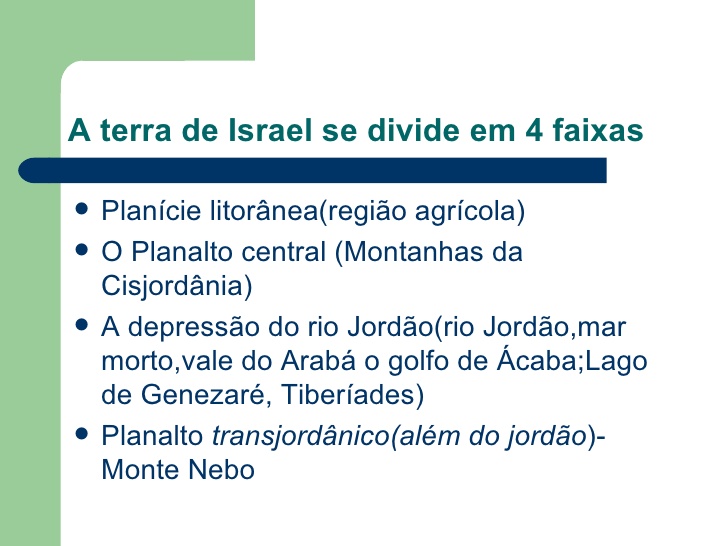 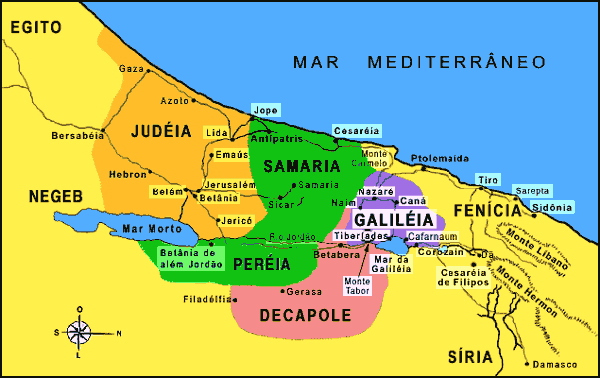 TRABALHO 1
* FAZER A DIVISÃO DOS LIVROS: 
HISTÓRICOS
PROFÉTICOS 
DIDÁTICOS OU SAPIENCIAIS
TRABALHO 2
Encontrar 5 textos semelhantes (do AT e NT), mas, das épocas e destinatários diferentes. Evidenciar as diferenças.
LER
Dei Verbum (DV)sobra a Revelação divina